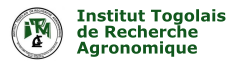 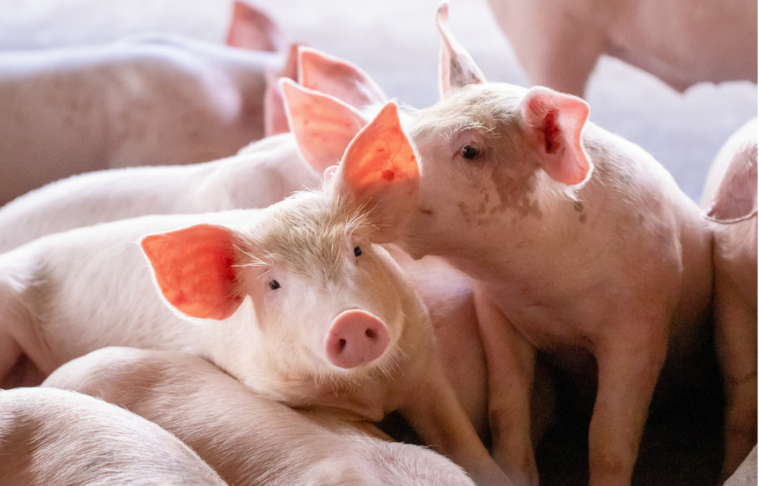 African Swine Fever (ASF) in Togo and research perspectives
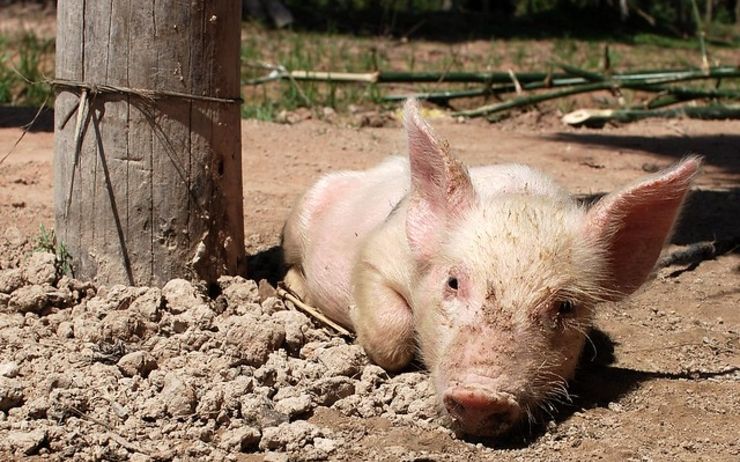 Dr YEMPABOU Damitoti
Outlines
The Size and importance of the pig industry 
 ASF situation in Togo
Main challenges as regards ASF control
On going ASF research
Size and importance of the hog industry
Source (DSID, 2012 ; Estimations de la DE, 2021)
Figure 1 : Evolution of the Togolese pig population by region
The ASF situation in Togo
Last 3 decades  Togo: Outbreats of ASF  Huge losses
 After the waves of ASF in 1997  Disease in all regions
 All economic regions of Togo were affected between 1997 and 2006
 Despite the control measures applied in the different regions, ASF reappeared in 2009 and remains endemic today
In jun 2019 The most important wave : 31 reported outbreaks
During the same year, 1000 cases were notified in a population at risk of 3000 pigs and 600 were destroyed by the veterinary services
Main challenges in controlling ASF
Lack of ASF virus genotyping studies 

Lack of funding for further studies

Poorly equipped laboratory
Ongoing ASF Research
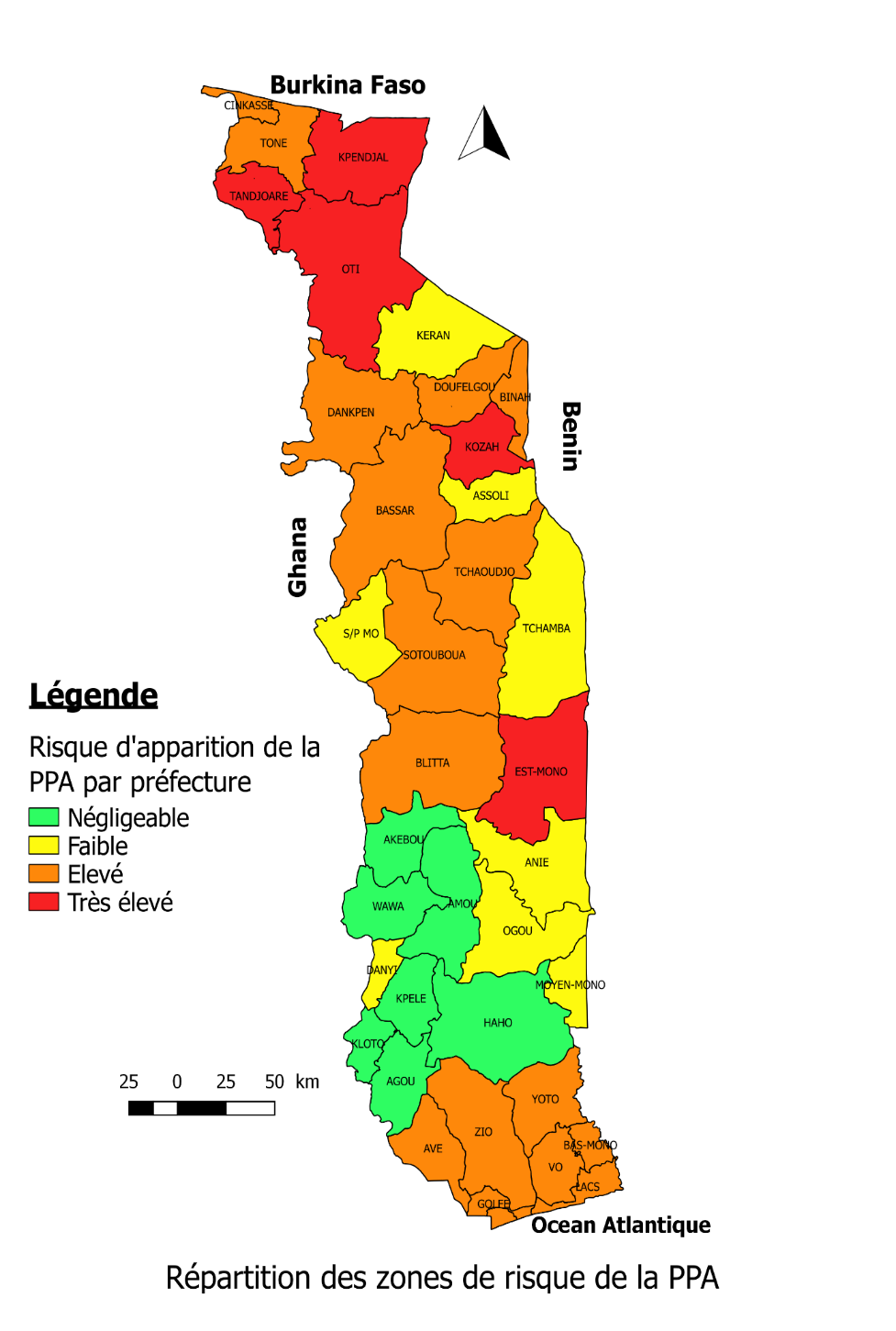 Diagnose and map areas at risk of ASF outbreak by highlighting high risk areas as well as high production areas including animal movement at the national and sub regional level
 Develop an emergency response plan against African Swine Fever (ASF) in Togo, including the control of animal movements
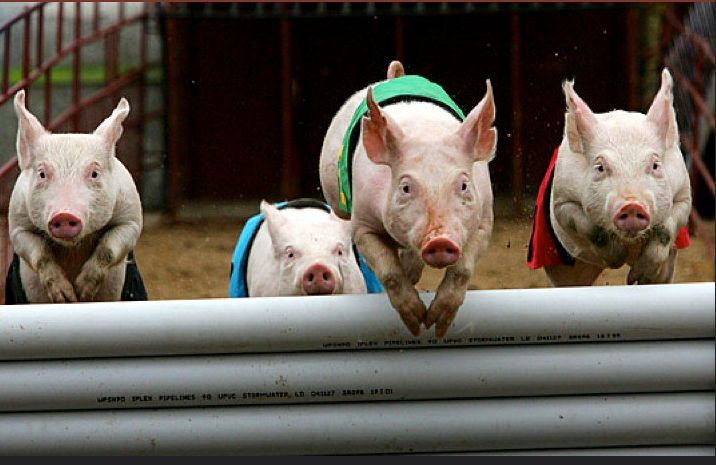 THANKS